Муниципальное казенное дошкольное образовательное учреждение Искитимского района Новосибирской области детский сад комбинированного вида «Красная шапочка» р.п. Линево
Аналитический отчёт о работе за 2024 – 2025 учебный год
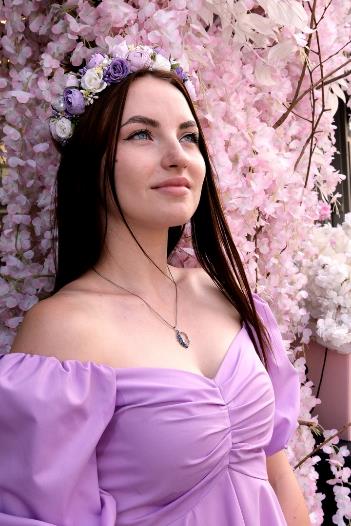 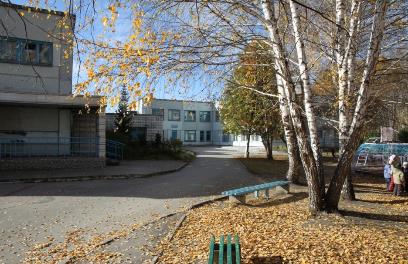 Инструктора по физической культуре МКДОУ д/с «Красная шапочка» р. п. Линево 
Рожковой Ирины Михайловны
Программно- методический комплекс.
Образовательная программа ДОУ разработанная на основе ФОП
Федорова С. Ю. «Планы физкультурных занятий» От рождения до школы, 2023
Харченко Т. Е. «Утренняя гимнастика» От рождения до школы, 2023
Борисова М. М. «Малоподвижные игры и игровые упражнения» От рождения до школы, 2023
Белая К.Ю. Формирование основ безопасности у дошкольников (3-7 лет).
Борисова М.М., Зорина Т.А., Сафронова Н.М. Обучение дошкольников игре «Городки». М.: Линка-Пресс, 2017.
Борисова М.М. Малоподвижные игры и игровые упражнения. Для занятий с детьми 3-7 лет.
Волошина Л.Н., Курилова Т.В. Игры с элементами спорта для детей 3-7 лет. Издательство «ГНОМ и Д», 2004.
Галицкий А., Марков О. Азбука бадминтона. – М., ФиС., 1987.
Гришин В.Г. «Игры с мячом и ракеткой». М.: Педагогика, 1975.
Завьялова Т.П. Методика обучения и воспитания. Туризм в детском саду. Издательство «Юрайт», 2022г.
Тема самообразования:
«Использование нейропсихических игр и упражнений на занятиях по физической культуре для детей в условиях ДОУ»
Цель: синхронизация развития полушарий, развитие мелкой моторики, координации, ловкости, памяти, внимания, речи и мышления у детей дошкольного возраста по средствам внедрения нейропсихических игр и упражнений в занятия по физической культуре.
1)Создавать систему работы по физическому развитию дошкольников, обеспечивающую разностороннее и гармоничное физическое развитие ребенка. 
2) Улучшить и пополнить развивающую среду для использования нейропсихических игр и упражнений на занятиях по физической культуре.
3) Внедрить комплекс нейропсихических игр и упражнений в занятия по физической культуре 
4) Разработать комплекс консультаций по внедрению подвижных нейропсихических игр и упражнений для всех участников образовательного процесса.
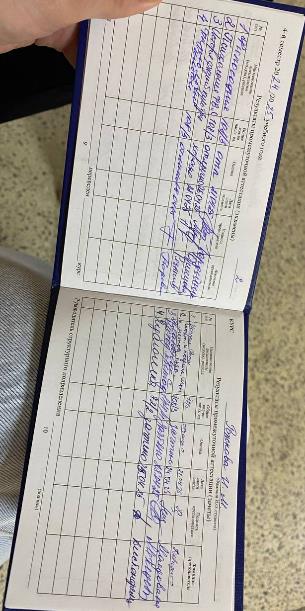 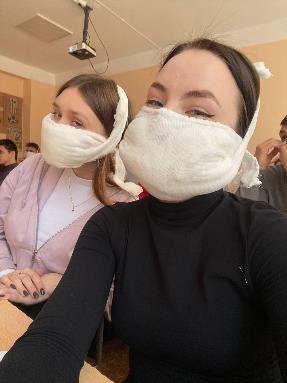 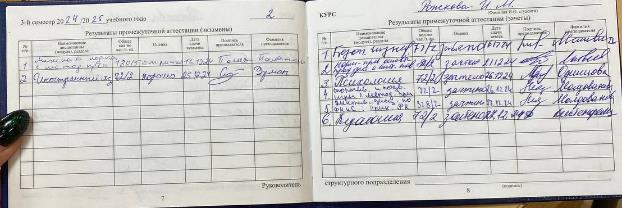 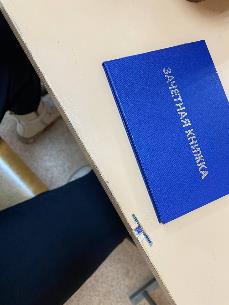 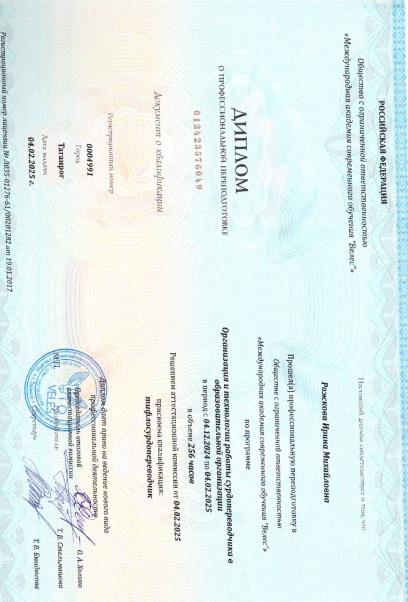 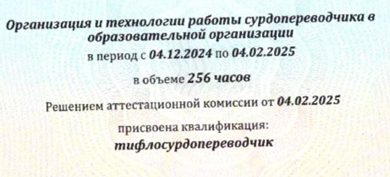 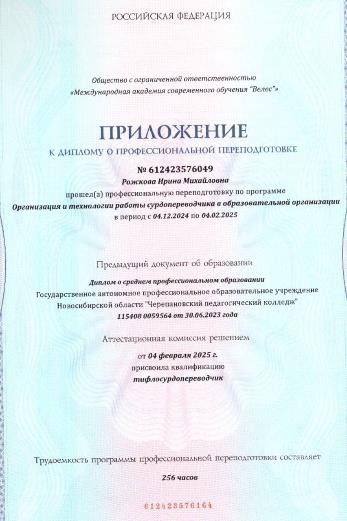 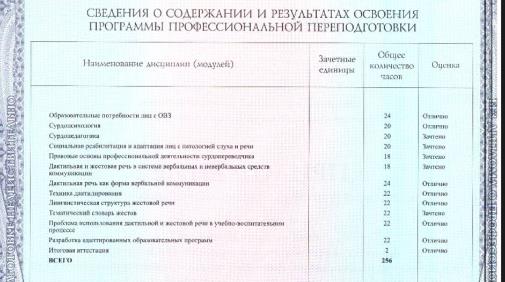 Группы в которых проводились занятия по  физической культуреКоличество групп: 8 
1 младшая - 1гр.,  
1 младшая  группа  раннего возраста - 2 гр. 
2 младшая - 1гр, 
Средняя - 1гр.,  
Старшие - 1гр, 
Подготовительные - 2гр. 
Возраст детей: от  1 года до 7 лет на начало и конец  года. 
Всего детей:   122 чел. 
Мальчиков: 57, девочек:  65.
В течение года дети развивались в соответствии с  возрастом, изучили программный материал и показали позитивную динамику в области  физическое развитие. На протяжении всего учебного года особо уделялось большое внимание укреплению здоровья детей. На занятиях с детьми использовалось стандартное и нестандартное оборудование.  Это помогает решить поставленные задачи.
Диагностика осуществляется по методике И.И. Малозёмовой.
Источник: Малозёмова И. И. Физическое воспитание дошкольников: теоретические и методические основы [Электронный ресурс]: учебное пособие для студентов педагогических вузов / И. И. Малозёмова; Урал. гос. пед. ун-т. - Электрон. дан.- Екатеринбург:[б.и.],2018.
Диагностические мероприятия проводят два раза в год: в сентябре и в мае.
Физическая подготовленность определяется уровнем сформированности психофизических качеств (сила, скоростно-силовые качества, быстрота, ловкость, гибкость, удержание равновесия, координационные способности) и степенью сформированности двигательных навыков.
Мои достижения за 2024-2025 учебный год
Оценочные тесты по 1 этапу обучения физической культуре детей 2 младшей группы  
«Дюймовочка» (дети 3-4 года)   сентябрь 2024г..                           
Начало года  обследовалось 14 детей
Оценочные тесты по 1 этапу обучения физической культуре детей  старшей группы  
«Дюймовочка»  (дети 3-4 года)    май  2025г.                                           
Конец года  обследовалось 14 детей
Результат диагностики в старшей группе   на  конец года показал  результат  по следующим критериям:- сила, сравнивая с началом года улучшалась на 28%, 
 скоростно-силовые качества на 21%,
 быстрота на 28%,
ловкость на 28%,
 гибкость на 28%,
 удерживание равновесия на 29%,
 координационные способности на 21%.
Не все дети посещали занятия по физической культуре.  Частое отсутствие из за болезни.
Оценочные тесты по 1 этапу обучения физической культуре детей  средней группы  
«Почемучки» (дети 4-5 лет)   сентябрь 2024г..                           
Начало года  обследовались 21 ребенок
Оценочные тесты по 1 этапу обучения физической культуре детей  средней группы
«Почемучки»  (дети 4-5 лет)    май  2025г.                                           
Конец года  обследовались 21 ребенок
Результат диагностики в средней группе на  конец года показал  результат  по следующим критериям:- сила, сравнивая с началом года улучшалась на 42%, 
 скоростно-силовые качества на 29%,
 быстрота на 38%,
ловкость на 38%,
 гибкость на 18%,
 удерживание равновесия на 20%, 
 координационные способности на 23% 
Дети посещали занятия регулярно и почти всегда полным составом.
Оценочные тесты по 1 этапу обучения физической культуре детей старшей группы  
«Золушка» (дети 5-6 лет)   сентябрь 2024г..                           
Начало года  обследовалось 15 детей
Оценочные тесты по 1 этапу обучения физической культуре детей  старшей группы  
«Золушка»  (дети 5-6 лет)    май  2025г.                                           
Конец года  обследовалось 15 детей
Результат диагностики в средней группе   на  конец года показал  результат  по следующим критериям:- сила, сравнивая с началом года улучшалась на 27%, 
 скоростно-силовые качества на 40%,
 быстрота на 33%,
ловкость на 20%,
 гибкость на 34%,
 удерживание равновесия на 20%, 
 координационные способности на 20%.
Некоторые дети пропускали занятия по болезни.
Оценочные тесты по 1 этапу обучения физической культуре детей подготовительной группы  
«Ягодка» (дети 6-7 лет)   сентябрь 2024г..                           
Начало года  обследовалось 16 детей
Оценочные тесты по 1 этапу обучения физической культуре детей  подготовительной группы  
«Ягодка»  (дети 6-7 лет)    май  2025г.                                           
Конец года  обследовалось 16 детей
Результат диагностики в подготовительной группе   на  конец года показал  результат  по следующим критериям:- сила, сравнивая с началом года улучшалась на 31%, 
 скоростно-силовые качества на 31%,
 быстрота на 37%,
ловкость на 31%,
 гибкость на 44%,
 удерживание равновесия на 13%,
 координационные способности на 19%.
Дети посещали занятия регулярно и почти всегда полным составом.
Оценочные тесты по 1 этапу обучения физической культуре детей подготовительной группы  
«Белоснежка» (дети 6-7 лет)   сентябрь 2024г..                           
Начало года  обследовалось 14 детей
Оценочные тесты по 1 этапу обучения физической культуре детей  подготовительной группы  
«Белоснежка»  (дети 6-7 лет)    май  2025г.                                           
Конец года  обследовалось 14 детей
Результат диагностики в подготовительной группе   на  конец года показал  результат  по следующим критериям:- сила, сравнивая с началом года улучшалась на 35%, 
 скоростно-силовые качества на 35%,
 быстрота на 35%,
ловкость на 21%,
 гибкость на 28%,
 удерживание равновесия на 8%,
 координационные способности на 28%.
Дети посещали занятия регулярно и почти всегда полным составом.
Уровень развития физических качеств и навыков у дошкольников    за 2024 - 2025уч. год показал:
Согласно наблюдениям  дети в группе  раннего возраста
 «Ладушки», научились слушать, повторять простые движения, ходить по дорожке, проползать под мостиком, неуверенно прыгать, собирать предметы, принимать участие в играх повторяя движения, бросать и прокатывать мячи.
Группы «Петушок» и «Белочка» сравнительный анализ данных мониторинга показывает положительную динамику уровня развития детей согласно требованию программы :
дети умеют ходить и бегать не наталкиваясь друг на друга;
Становиться в шеренгу/колонну по одному;
* Умеют прыгать на двух ногах на месте, с передвижением вперед;
*Умеют брать, держать, переносить, класть, бросать, катать мяч;
*Умеют ползать, подлезать, и перелезать, через бревно.
* Имеют представления о значении разных  органов: уши, глаза, нос, руки. Уровень физического развития детей  сформированный. Что подтверждает эффективность   физкультурно-оздоровительной работы в ДОУ.
Парциальная  программа 
туристско-краеведческой направленности 
«Ребята-туристята»
(ознакомительный уровень) 
Возраст участников: от 5 до 7 лет
Занимаются 24 воспитанника детского сада.
Цель – формирование у детей дошкольного возраста начальных представлений, знаний о туризме, осознанного правильного отношения к природе через развитие познавательной активности в изучении родного края.
В течение отчетного периода мной была организована и проведена работа по обучению детей плаванию в детском саду. 
Основная задача — развитие у детей навыков безопасного поведения на воде, формирование здорового образа жизни и укрепление физического состояния.
Цели и задачи работы 
- Ознакомить детей с водой и основами плавания. 
- Развить координацию движений и дыхательные навыки. 
- Формировать у детей интерес к регулярным занятиям физкультурой. 
- Обеспечить безопасность детей во время занятий.
Результаты работы:
90% детей освоили базовые навыки плавания (дыхание, скольжение, удержание на воде). 
- Повышение физической активности детей, улучшение общего самочувствия. 
- Отмечено улучшение координации движений и уверенности малышей в воде.
Планы на следующий год 
- Внедрение новых методик обучения плаванию для младших групп. 
- Организация соревнований и праздников, посвящённых плаванию. 
- Повышение квалификации через участие в семинарах и тренингах.
Работа по обучению плаванию в детском саду в течение года показала положительную динамику в развитии детей. Дети приобрели важные навыки, укрепили здоровье и получили положительные эмоции. В дальнейшем планируется продолжать и развивать программу, учитывая накопленный опыт.
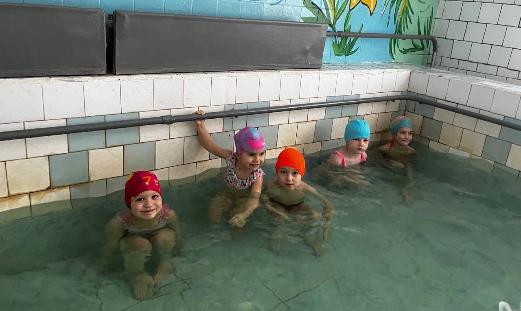 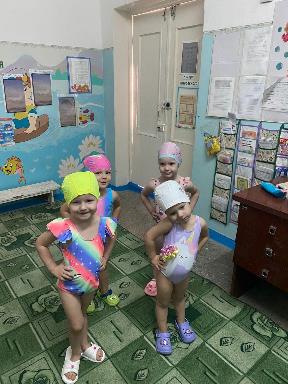 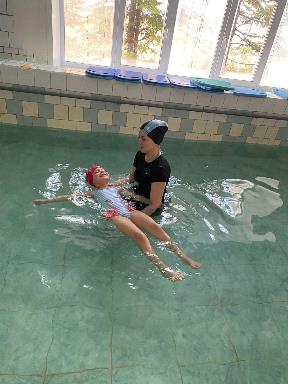 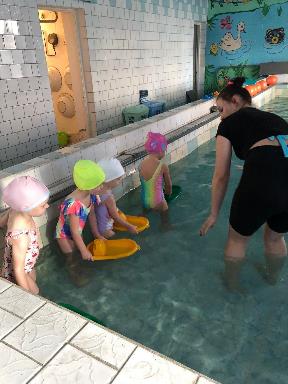 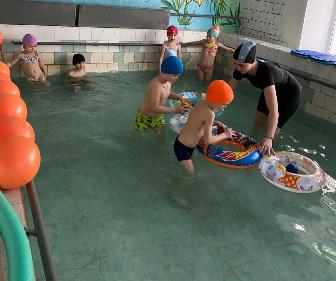 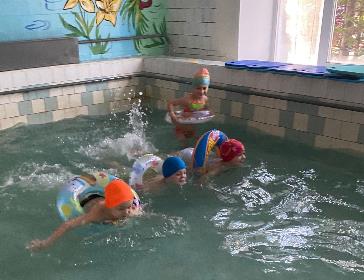 Пополнена развивающая среда новым оборудованием – колонка TT M-2, комплект книг «Планы физкультурных занятий», «Утренняя гимнастика», «Малоподвижные игры и игровые упражнения», балансировочные борды, балансировочная доска для рук, карточки для игр, мячи резиновые средние, баскетбольные мячи и фитболы.
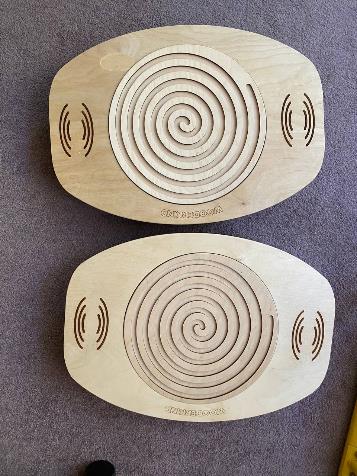 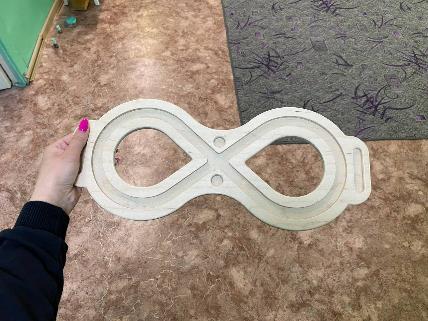 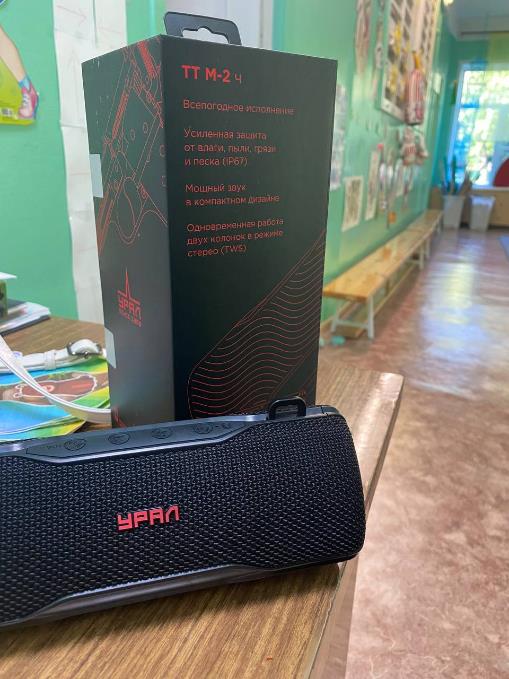 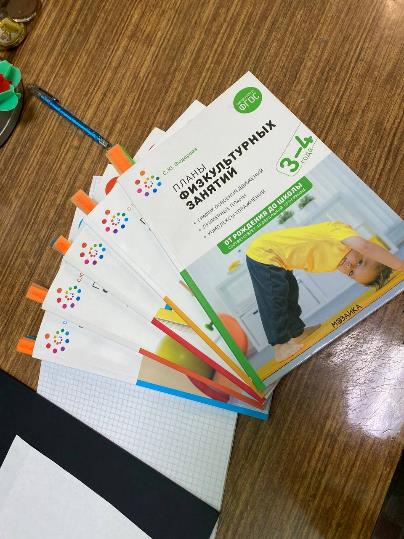 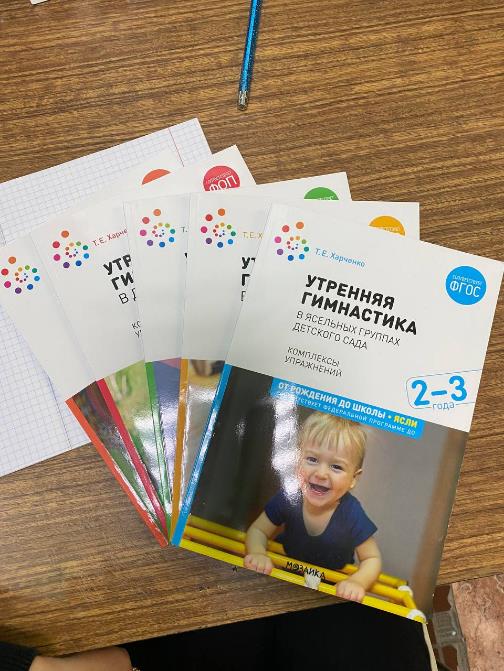 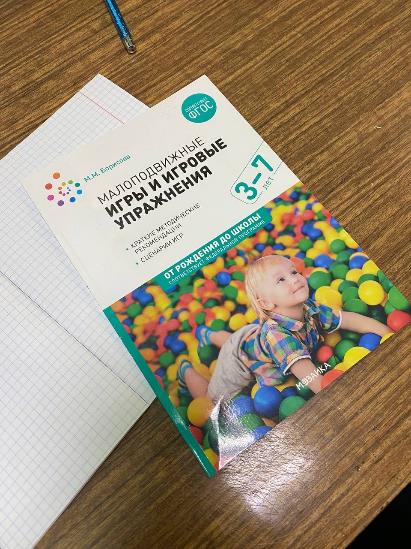 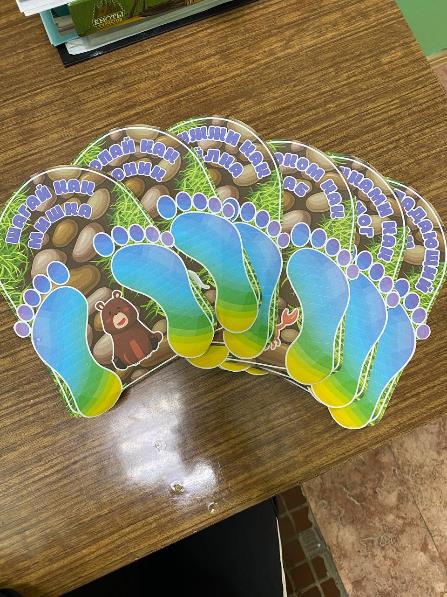 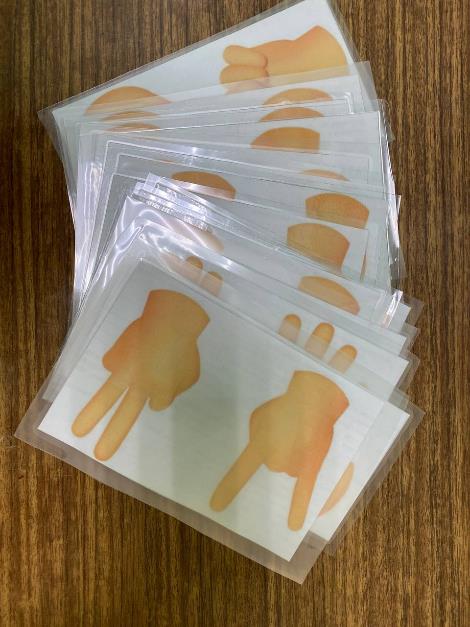 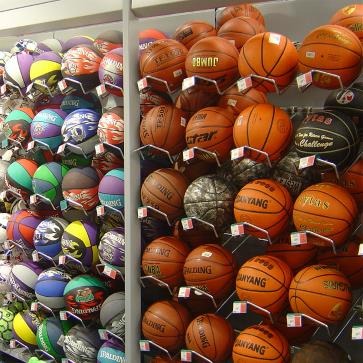 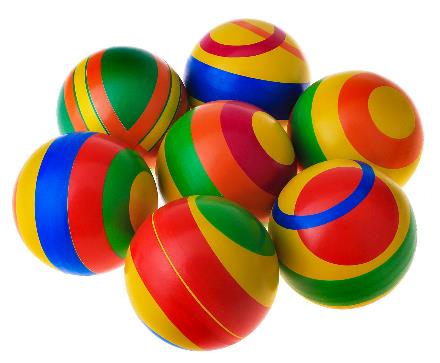 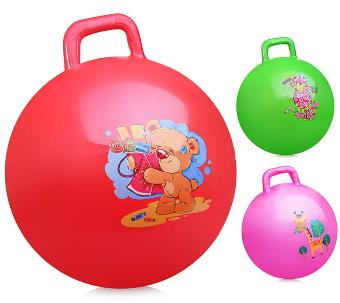 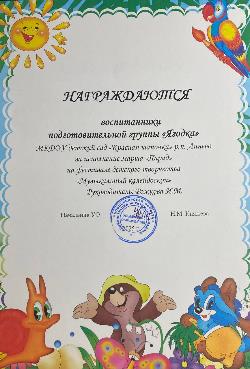 Достижения детей
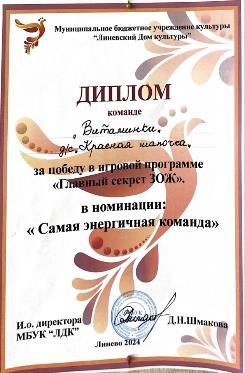 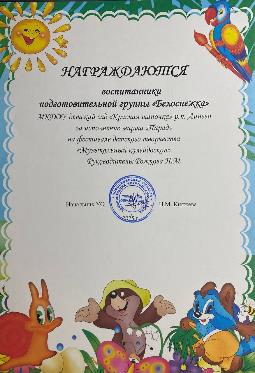 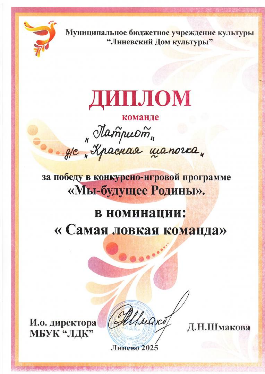 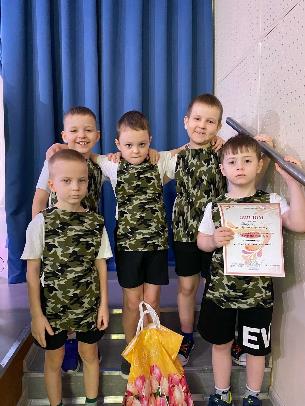 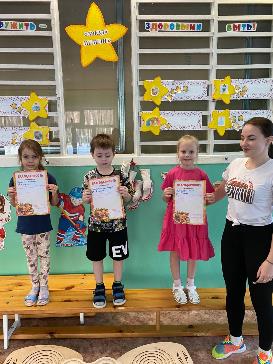 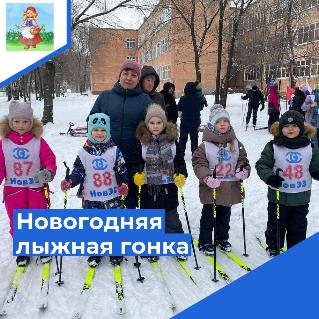 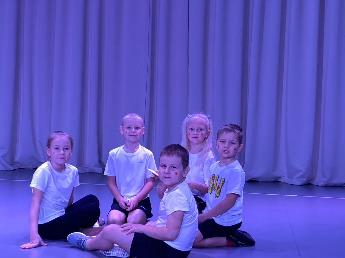 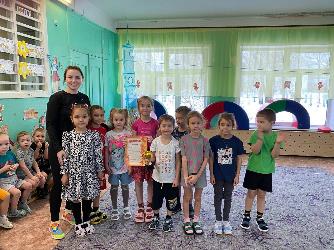 Взаимодействие с родителями
Активно привлекаю родителей к участию в соревнованиях, где они занимают призовые места.
Родителями оказывается помощь в организации спортивных мероприятий.
Осуществляется дифференцированный̆ подход в работе с семьямй, в зависимости от образовательных потребностеий родителеий (законных представителеий) в отношении ребенка и их воспитательных установок и позиции, выстраивание профессионального диалога с родителями.
В соответствии с ФОП в ДОО организована система профессиональной поддержки и помощи родителям (законным представителям) в воспитании и обучении детей, охране и укрепления их здоровья, состоящая из консультативных, просветительских, обучающих направлений работы.
Консультации для родителей
Консультация «Профилактика плоскостопия»
Консультация «Роль семьи в воспитании ЗОЖ»
Консультация на тему «Летний отдых и оздоровление детей»
Консультация «Адаптация. Игры.»
Выступление на родительском собрании с темой: О физкультурно-оздоровительной работе, проводимой с детьми в течении учебного года
Физкультурные досуги согласно перспективному плану для детей
Привлечение родителей к участию в спортивных мероприятиях
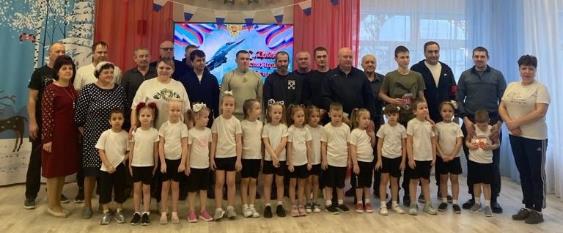 Взаимодействие  с педагогами
Осуществлялась тесная взаимосвязь со всеми участниками образовательного процесса (воспитателями, специалистами ДОУ):
- ознакомление воспитателей и специалистов с итогами диагностики детей группы;
- информация о задачах обучения;
- совместное планирование по взаимодействию в реализации  оздоровительных мероприятий воспитателей и специалистов ДОУ с учетом возрастных возможностей и особенностей   воспитанников системы мер по здоровье сбережению;
подбор музыкального репертуара  спортивного  инвентаря в соответствии с возможностями детей.
 привлечение педагогов к участию в спортивных мероприятиях.
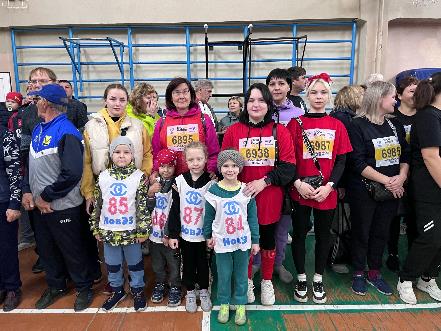 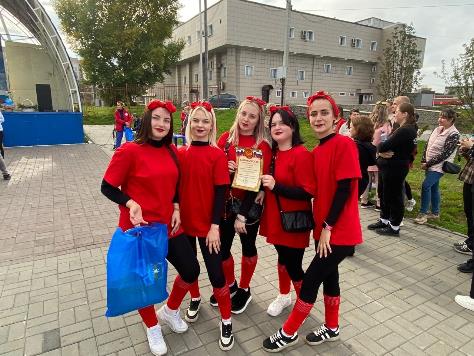 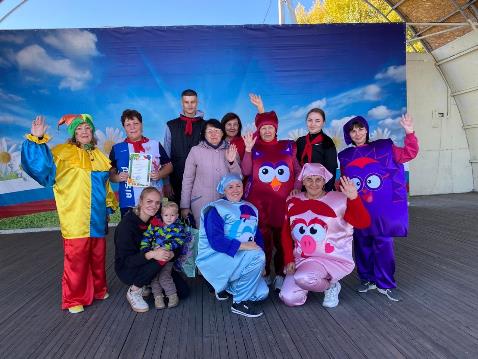 «Всемирный день велосипедиста» – 2 место
https://vk.com/wall-211107584_1184
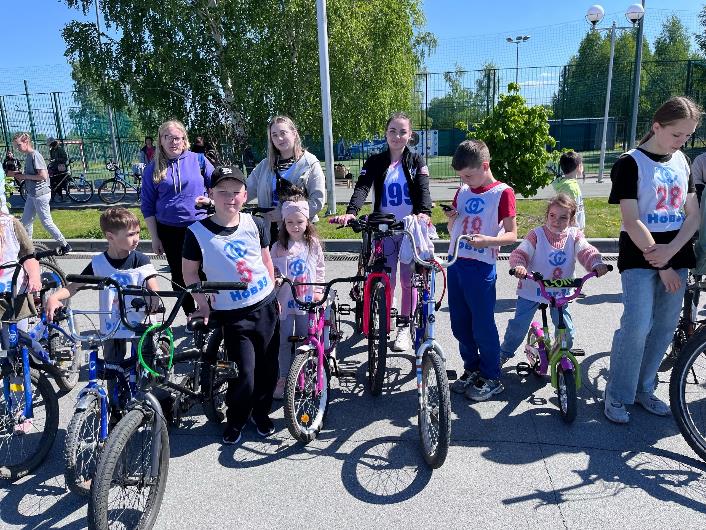 Роль лето на празднике «Здравствуй, Лето".
https://vk.com/wall-211107584_1201
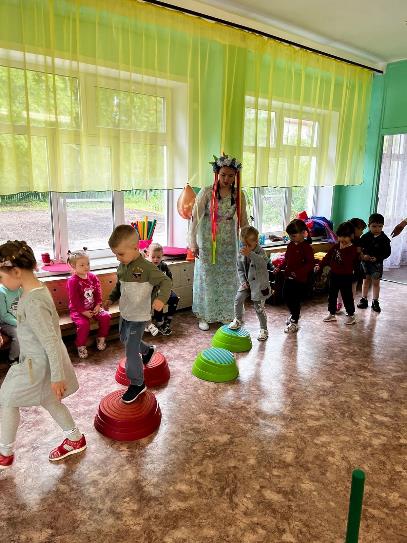 Роль скомороха на мероприятии ко Дню России.
https://vk.com/wall-211107584_1219
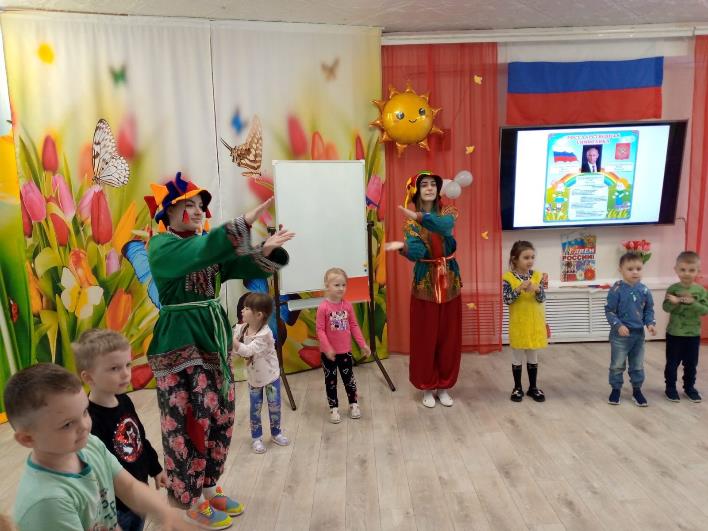 Организация и проведение развлечения «День обруча»
https://vk.com/wall-211107584_1221
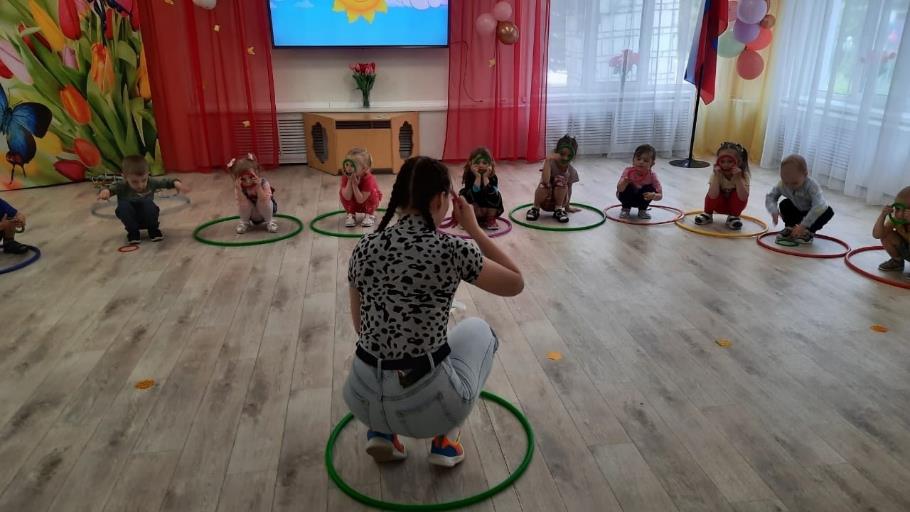 Спортивно-оздоровительный праздник «День здоровья»
https://vk.com/wall-211107584_1242
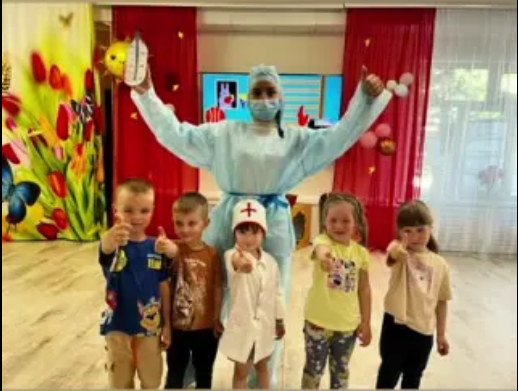 «Медовый спас»
https://vk.com/wall-211107584_1526
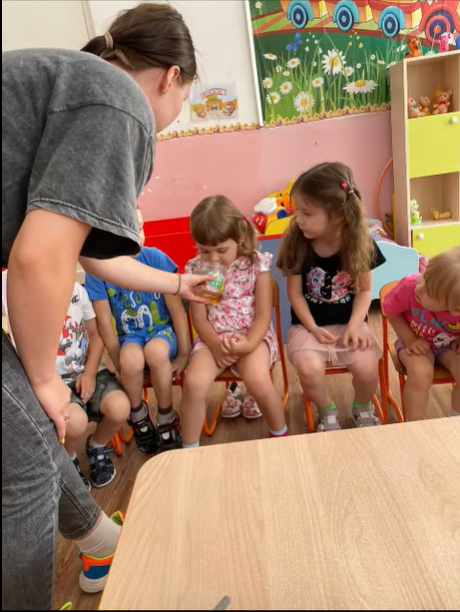 «День рождения Чебурашки»
https://vk.com/wall-211107584_1558
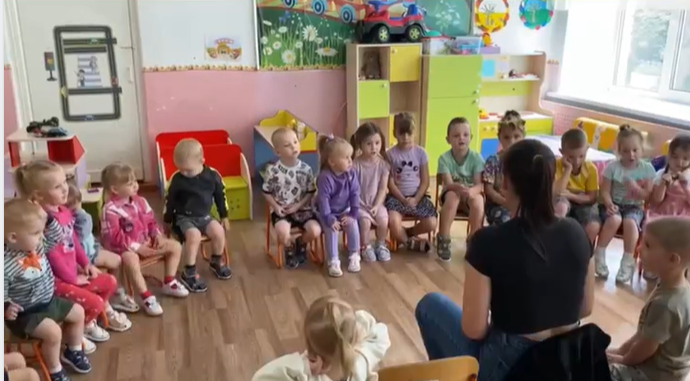 Конкурс «За здоровьем в парки, на стадионы и спортивные площадки»
https://vk.com/wall-211107584_1865
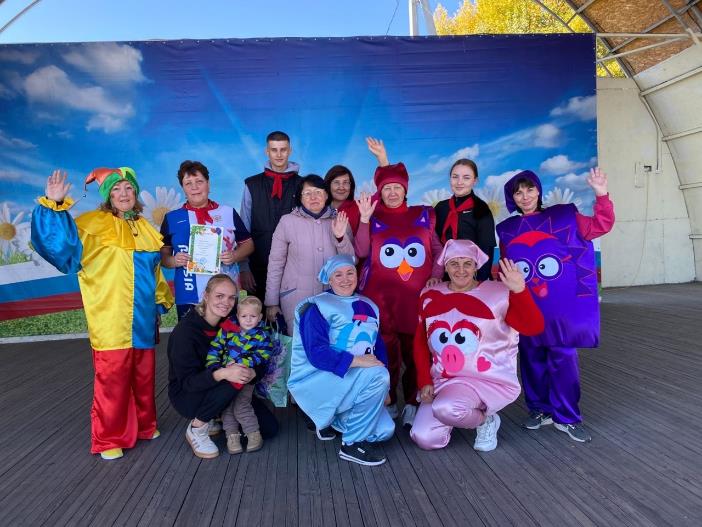 Спортивно - игровая учительская кругосветка-2024
https://vk.com/wall-211107584_1888
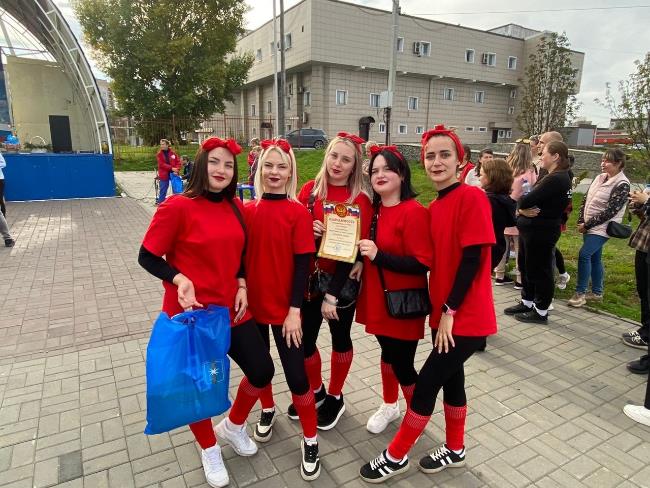 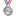 «Кросс нации - 2024» - 1 место
https://vk.com/wall-211107584_1910
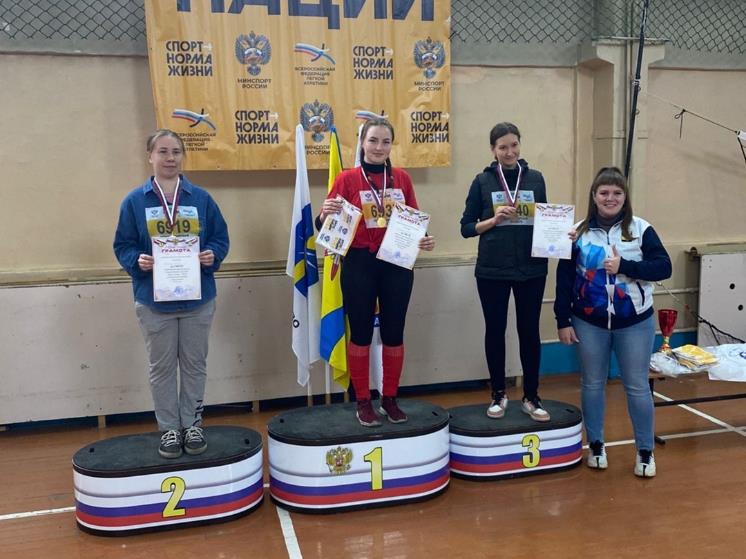 Спортивный досуг «Теремок»
https://vk.com/wall-211107584_2137
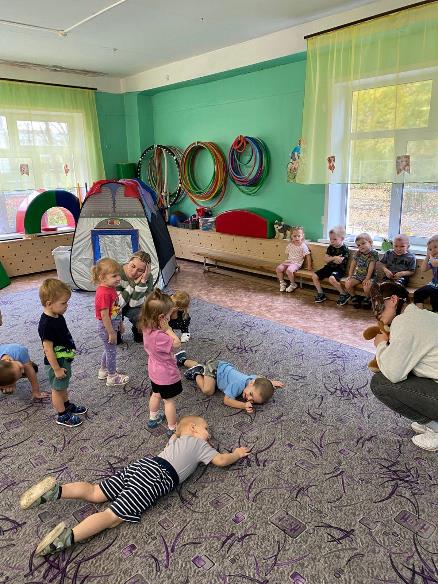 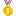 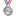 «Осенняя спартакиада»
https://vk.com/wall-211107584_2179
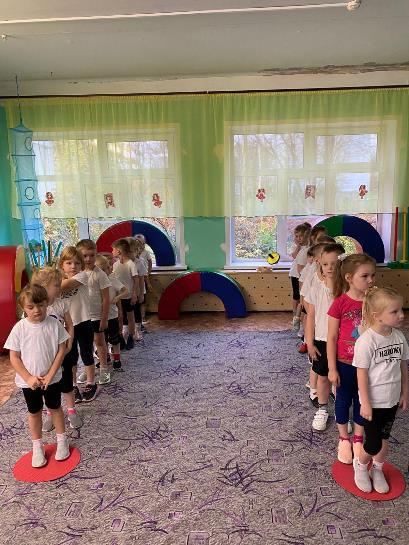 Роль белой шашки на шашечном турнире.
https://vk.com/wall-211107584_2223
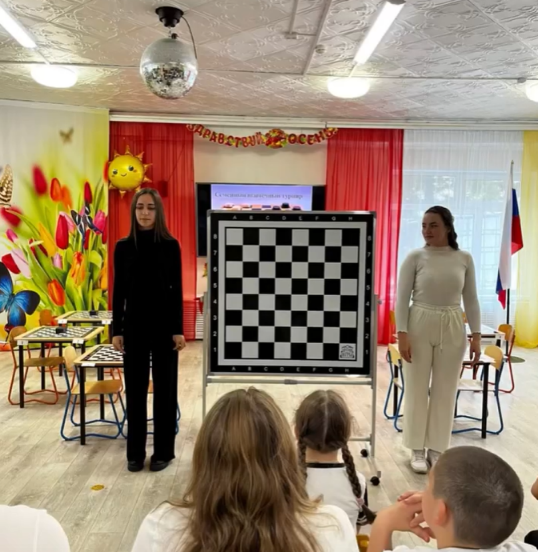 «Спортивная жизнь» и «Звезда»
https://vk.com/wall-211107584_2245
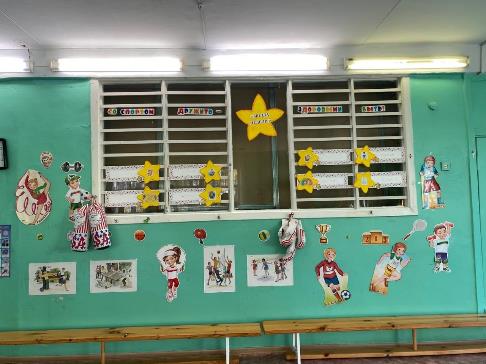 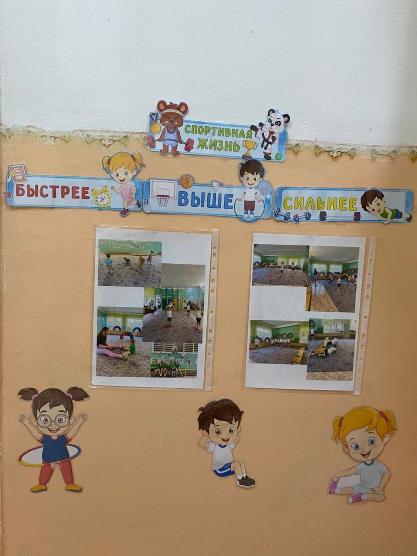 Игровая программа «Главный секрет ЗОЖ».
https://vk.com/wall-211107584_2362
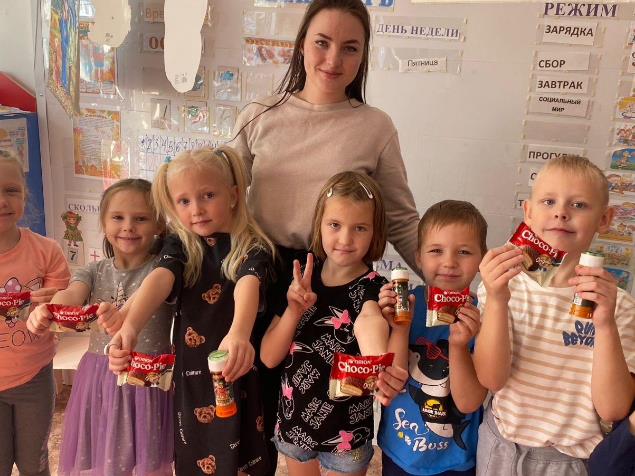 Спортивно-оздоровительное мероприятие «Мой папа хороший»
https://vk.com/wall-211107584_2433
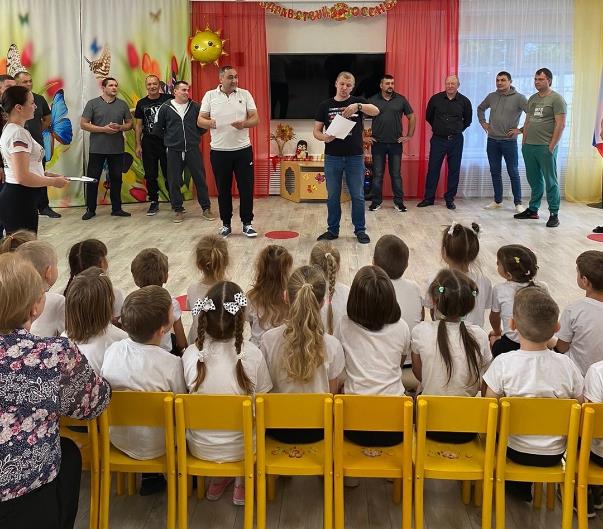 Соревнования по волейболу – 3 место
https://vk.com/wall-211107584_2704
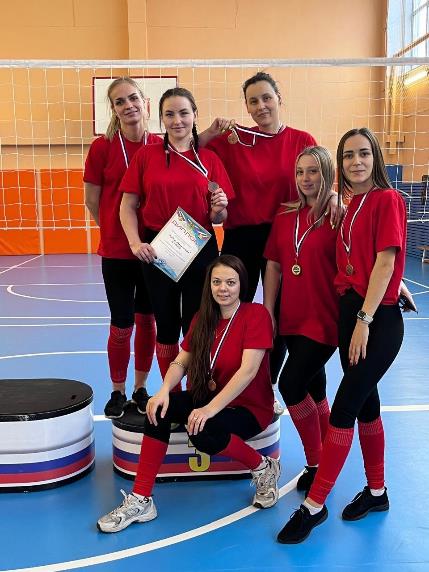 Соревнования по шахматам-шашкам
https://vk.com/wall-211107584_2753
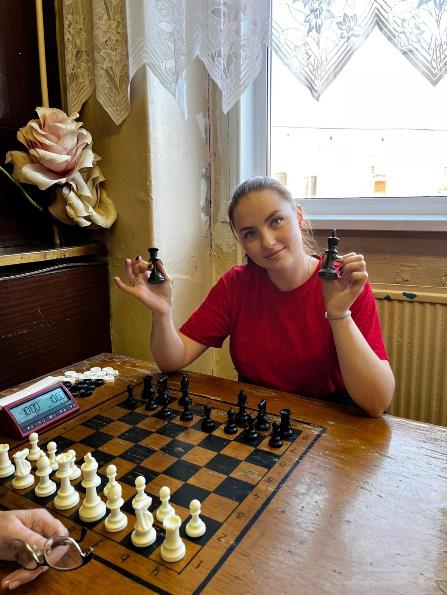 Подведены итоги спортивной рубрики «Звезда недели»
https://vk.com/wall-211107584_3275
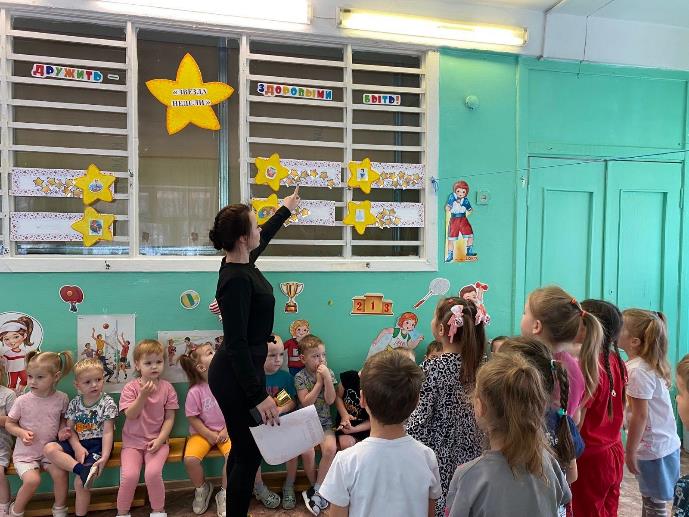 Финальные соревнования в зачёт спартакиады коллективов образовательных учреждений
1 командное место – дартс
2 командное место - эстафета
https://vk.com/wall-211107584_3588
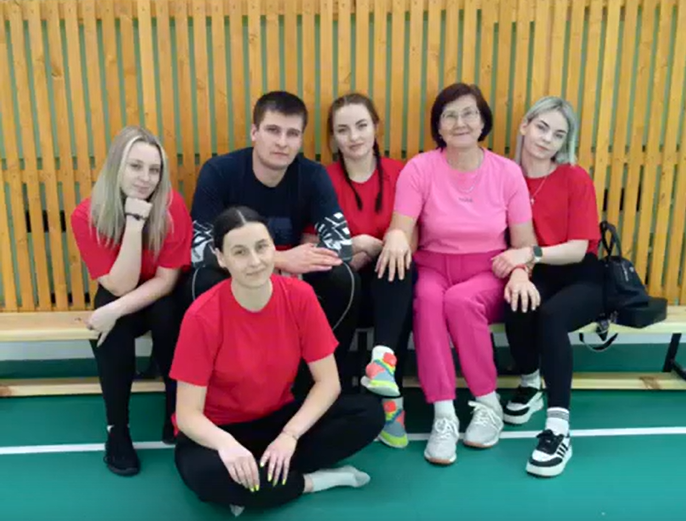 Соревнования «Балансир»
https://vk.com/wall-211107584_3648
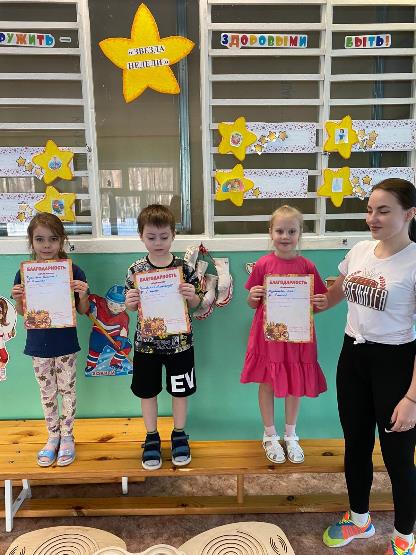 Путешествие «Ребят-туристят»
https://vk.com/wall-211107584_4085
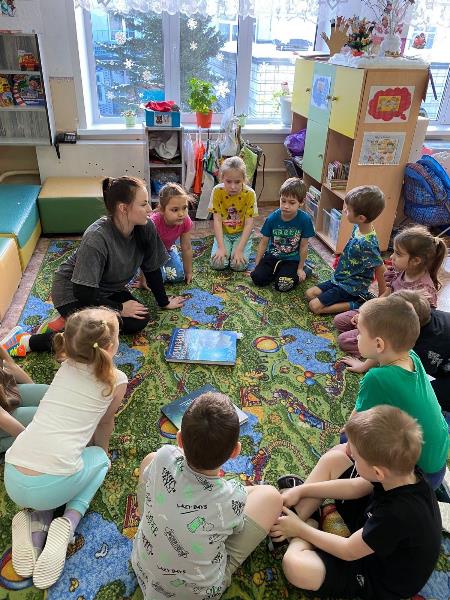 Соревнования по настольному теннису
https://vk.com/krasnaja_schapochka?w=wall-211107584_1035%2Fall
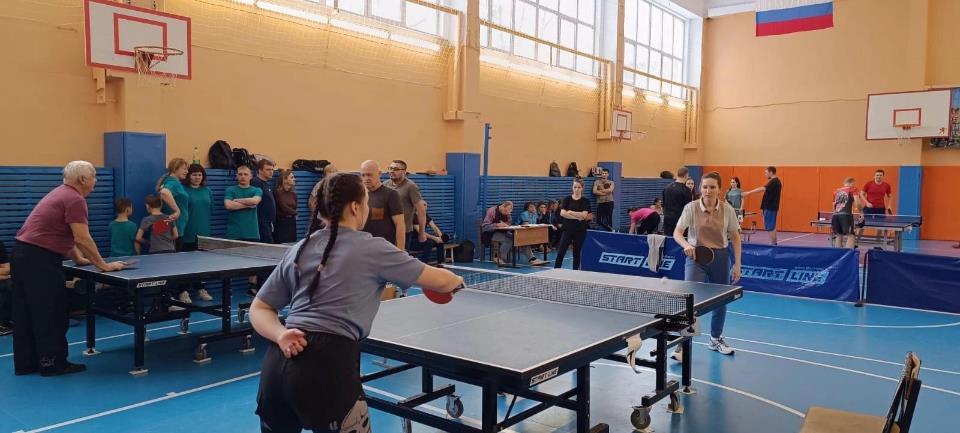 Квест по детскому саду с ребятами-туристятами.
https://vk.com/wall-211107584_4172
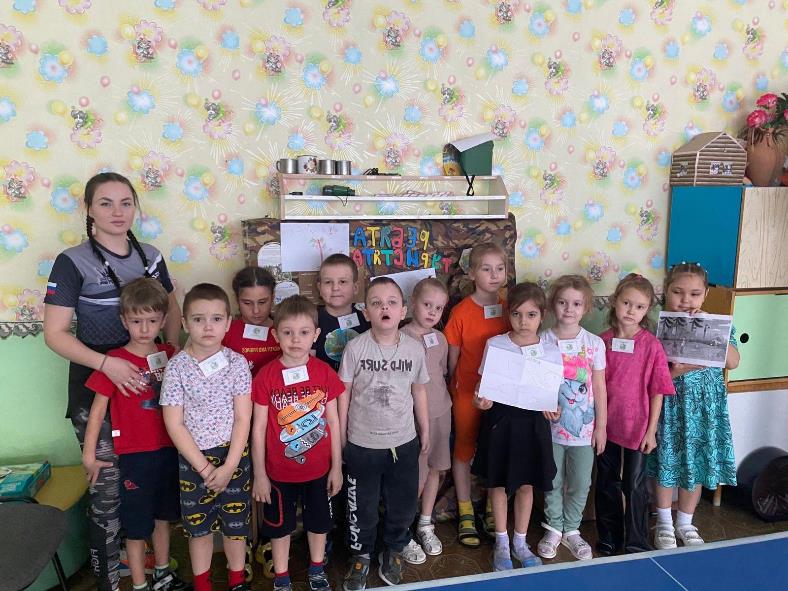 «Лыжня России - 2025» - 2 место
https://vk.com/wall-211107584_4245
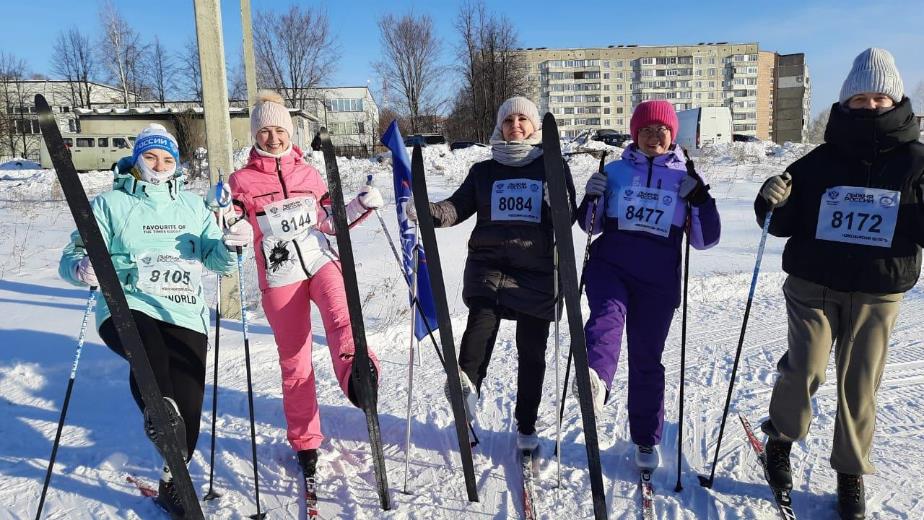 Соревнования на фитболах.
https://vk.com/wall-211107584_4286
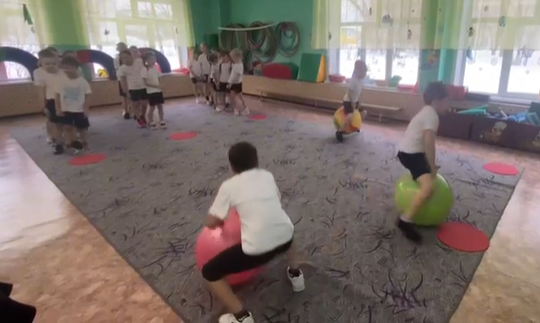 Конкурсно-игровая программа для мальчиков «Мы - будущее Родины»
https://vk.com/wall-211107584_4291
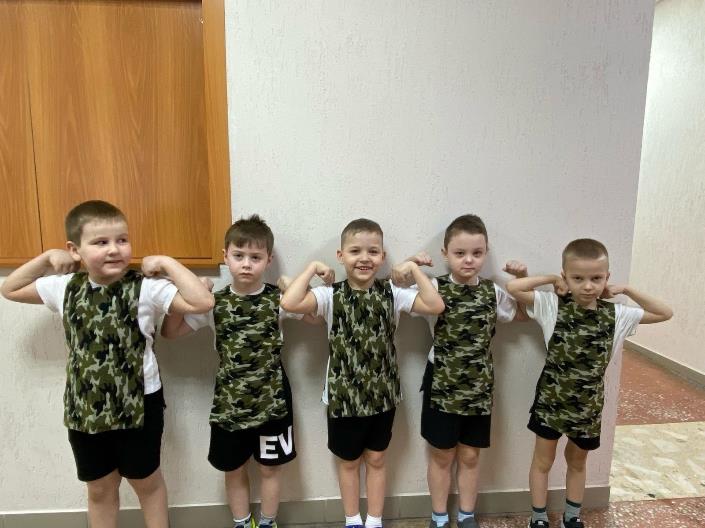 Спортивный праздник, посвященный Дню защитника Отечества!
https://vk.com/wall-211107584_4374
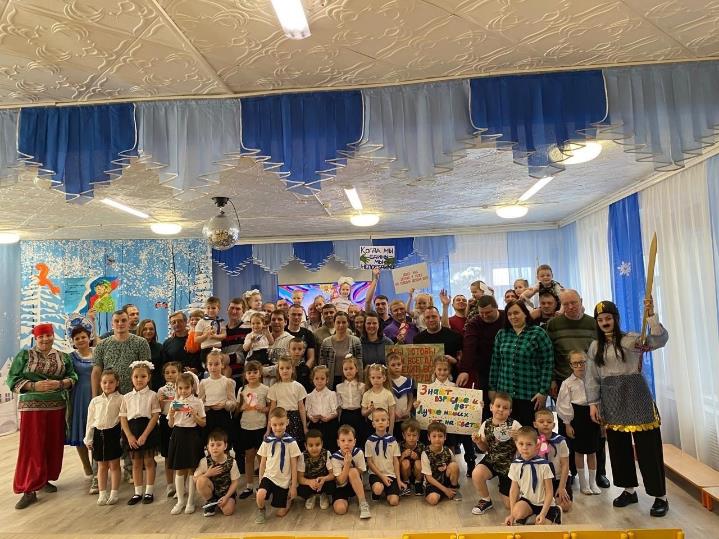 Конкурсная программа посвященная Дню защитника Отечества
https://vk.com/wall-211107584_4385
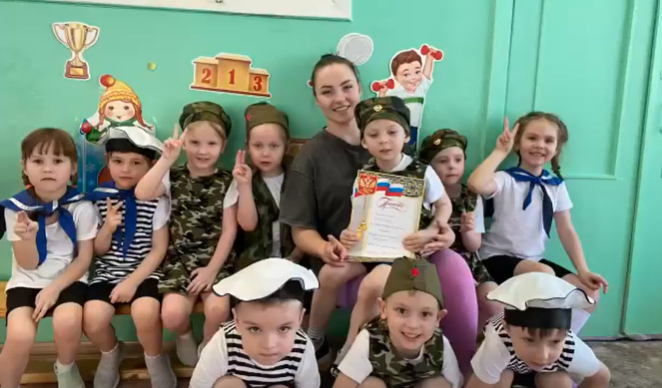 Масленица
https://vk.com/wall-211107584_4482
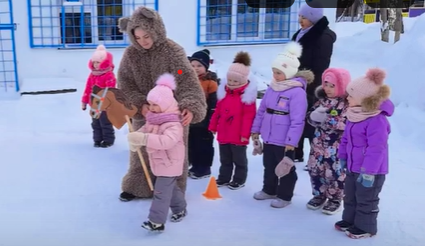 Роль Весны на празднике весны.
https://vk.com/wall-211107584_4515
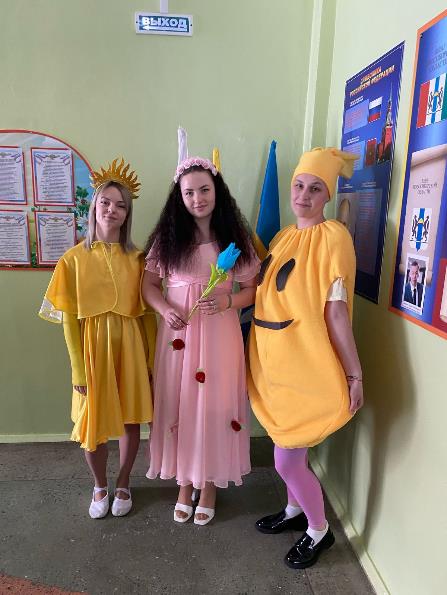 «Лыжня России - 2025» для юных лыжников
https://vk.com/wall-211107584_4543
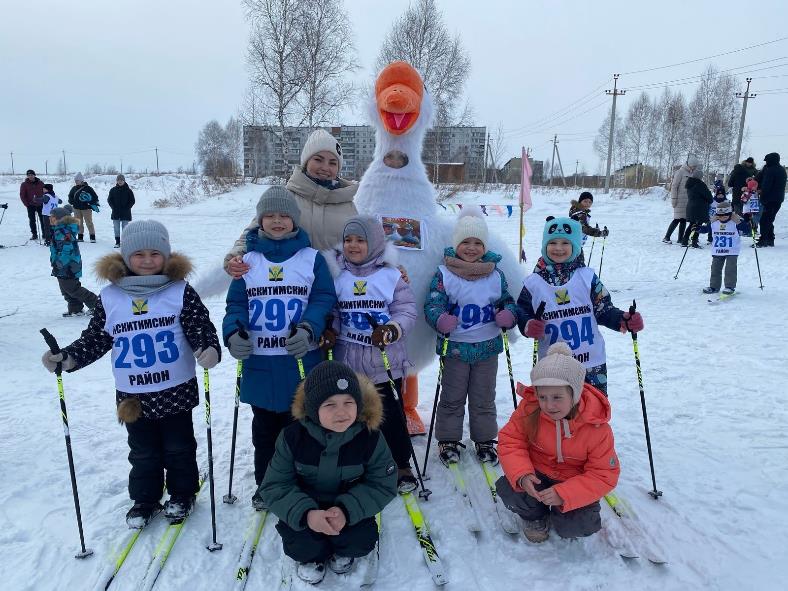 Прыжки со скакалкой
https://vk.com/wall-211107584_4629
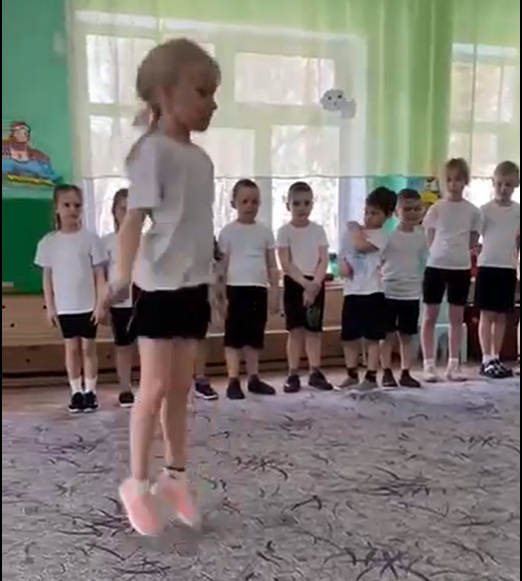 Занятие по физкультуре у наших самых маленьких малышей
https://vk.com/wall-211107584_4670
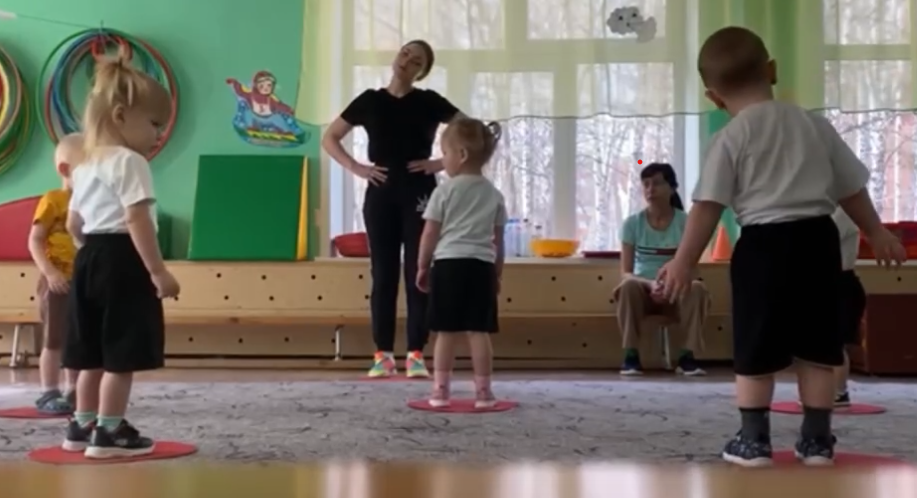 Роль Маши в квесте «Витаминки»
https://vk.com/wall-211107584_4684
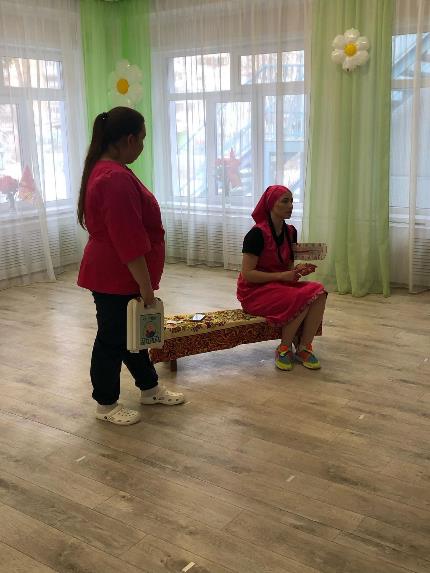 Соревнования по самбо
https://vk.com/wall-211107584_4762
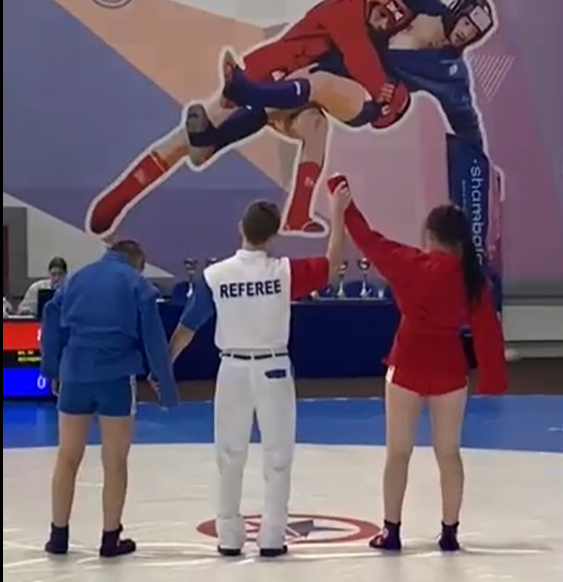 Соревнования по плаванию – 1 место
https://vk.com/wall-211107584_4856
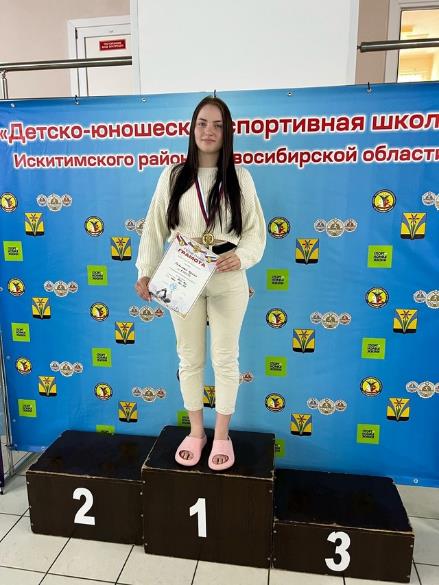 Игра-соревнование у ребят-туристят
https://vk.com/wall-211107584_4899
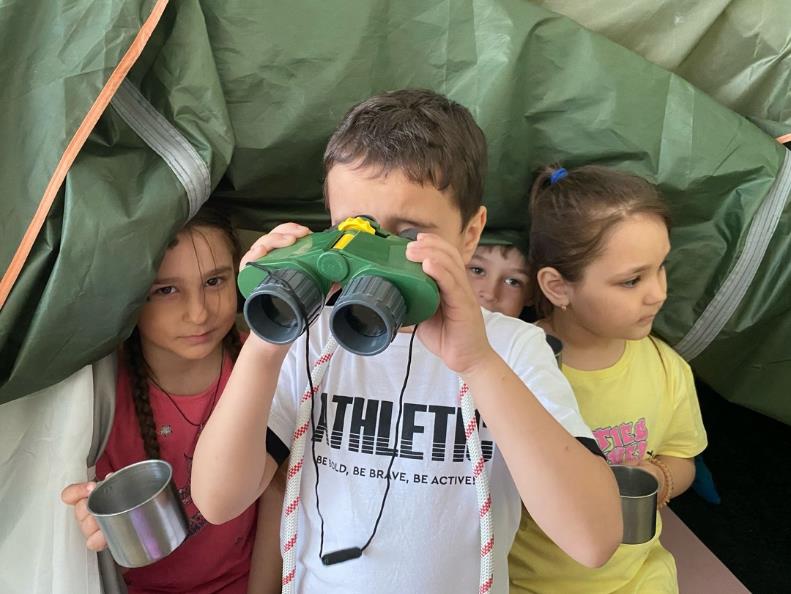 Фестиваль ГТО
https://vk.com/wall-211107584_4986
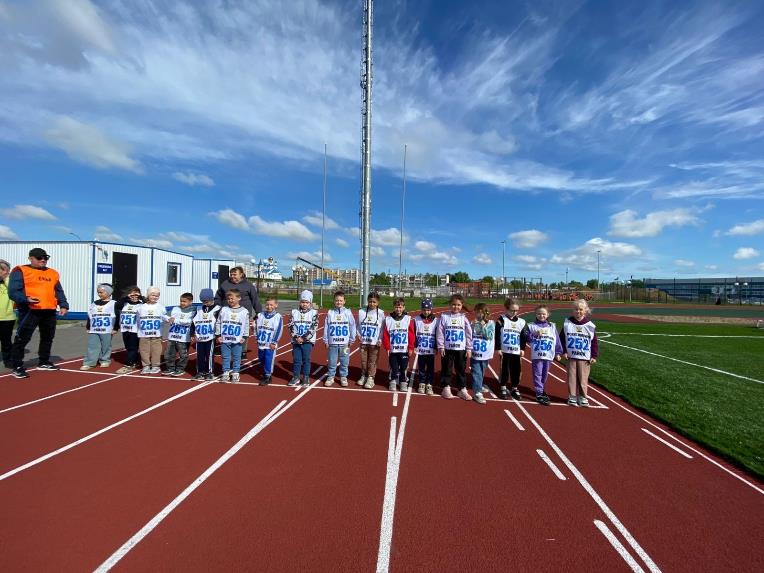 ФизкультУРА у самых маленьких !
https://vk.com/wall-211107584_5023
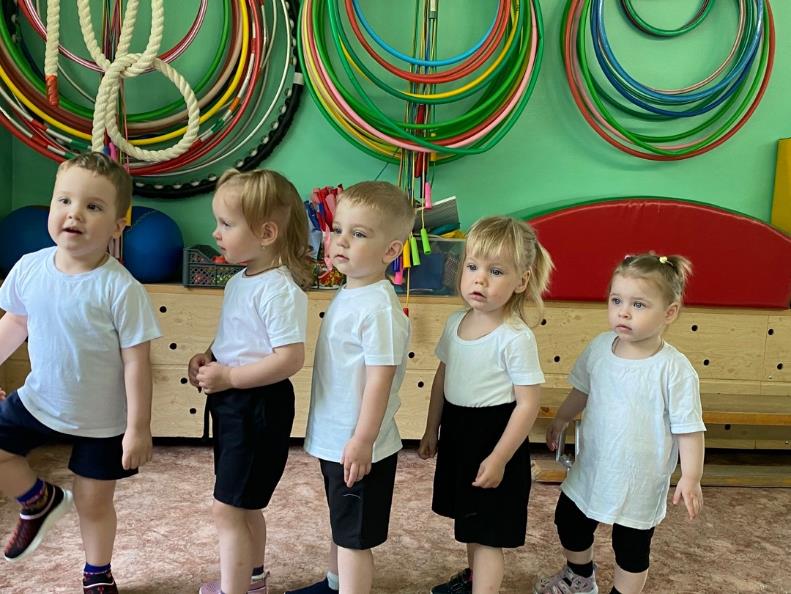 Перспективы на следующий учебный год
- в летний период продолжить индивидуальную работу с детьми, имеющими недостаточный уровень усвоения программного материала;
- в следующий учебный год улучшить индивидуальную работу с детьми, отстающими в освоении основных видов движений;
- активизировать работу с родителями, воспитателями и медицинской сестрой;
- совершенствовать систему мероприятий, направленных на сохранение и укрепление здоровья, а также развитие физических качеств детей;
- приобщать детей к здоровому образу жизни, прививать любовь к физической культуре и спорту.
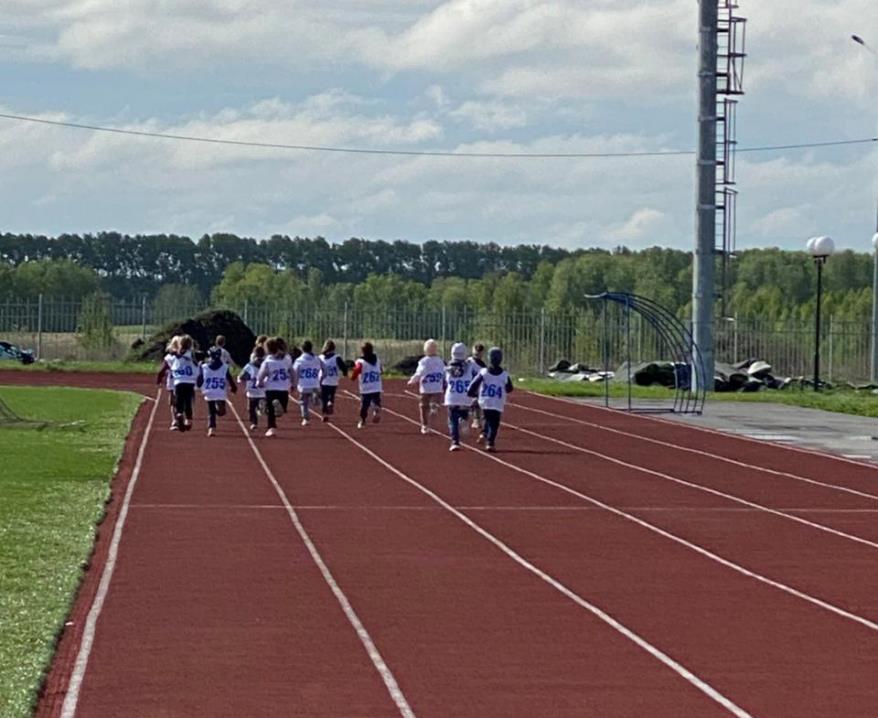 «Движение — естественный язык детства. Через физкультуру ребёнок познаёт мир и себя.»